Science of Climate Change
Science of Climate Change
Learning objectives:
To understand the evidence for, and causes of, climate change and how human activity has, and is, driving it
To assess the effect of climate change on the natural and human environment
Science of Climate Change
Review of your perspectives on the pre-class reading and video
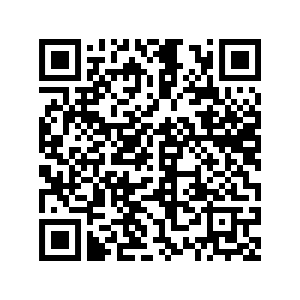 Science of Climate Change
Science of Climate Change
Let’s test your basic understanding after the video
Science of Climate Change
To understand the evidence for, and causes of, climate change and how human activity has, and is, driving it
The trend has continued and indeed, warming has accelerated more recently
In 1970s, scientists began to note a warming global temperature, coining the term “global warming”
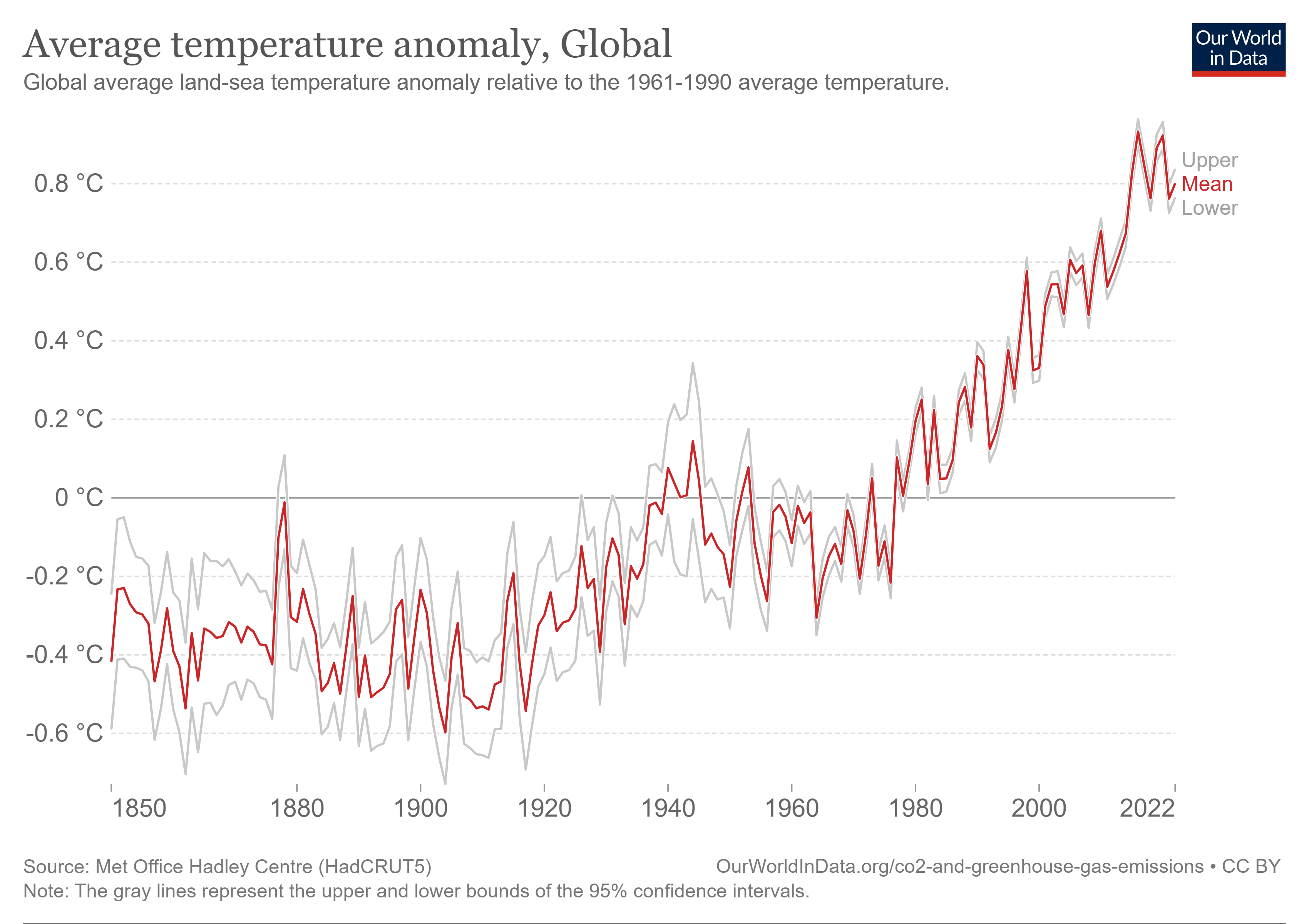 How do we know this?
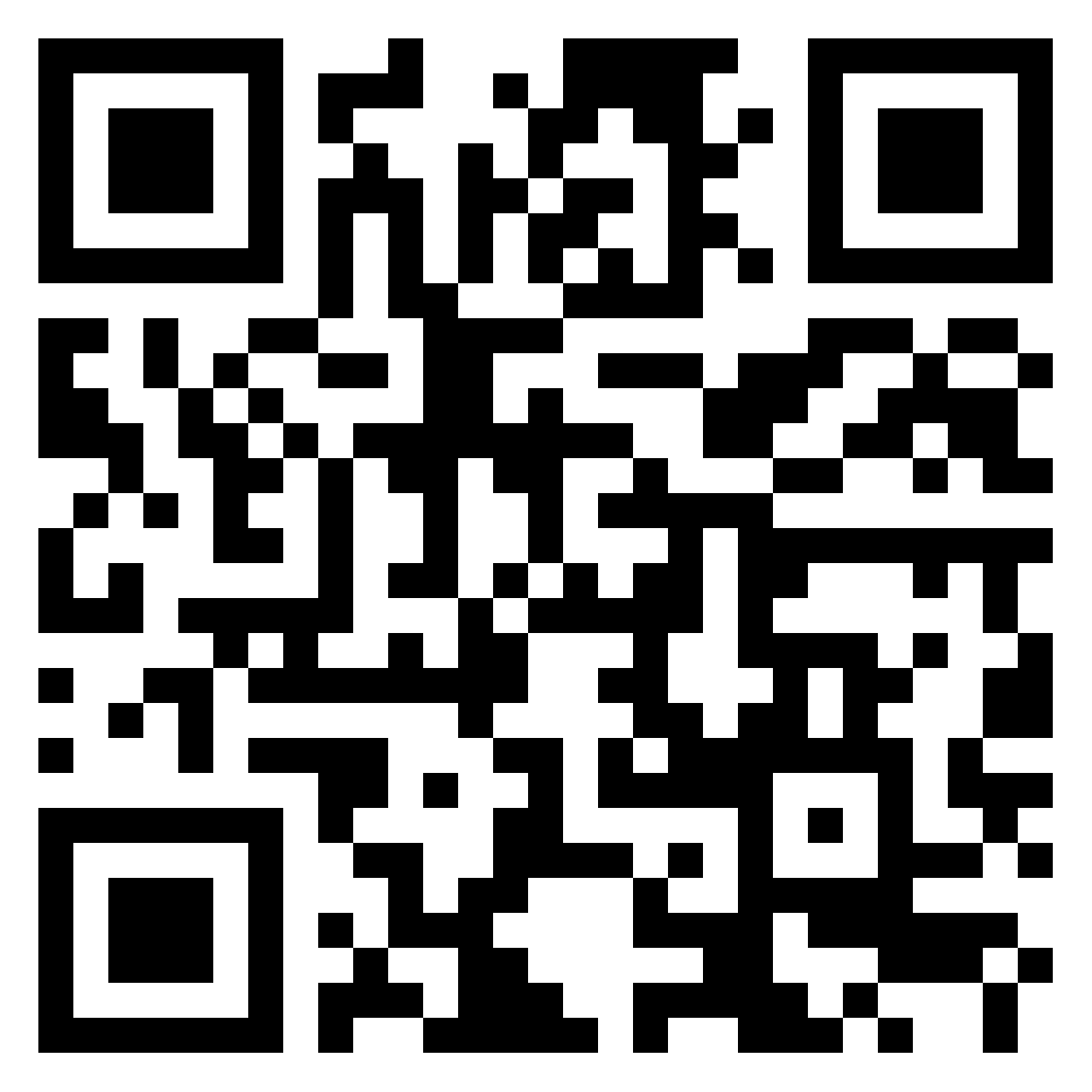 Science of Climate Change
To understand the evidence for, and causes of, climate change and how human activity has, and is, driving it
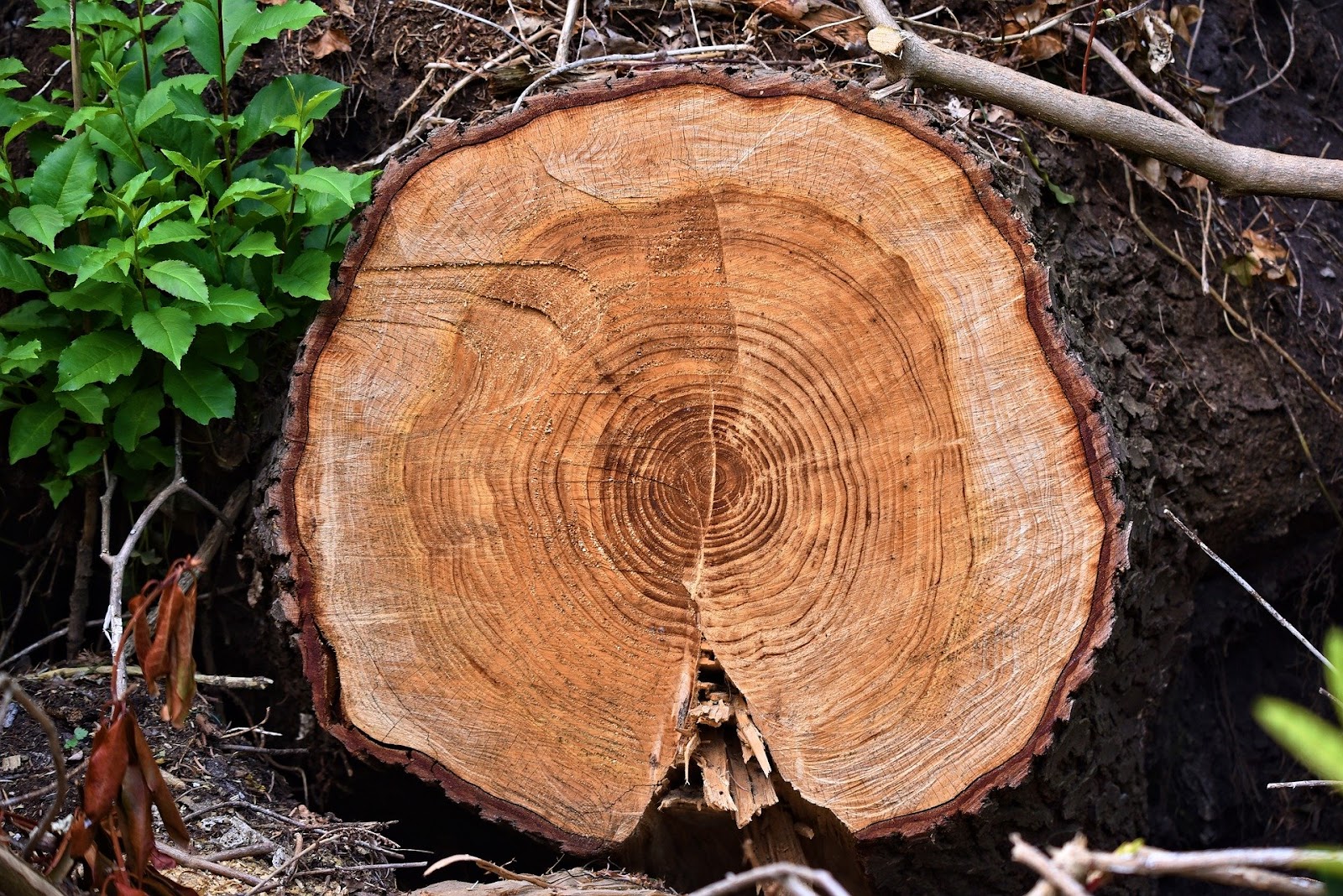 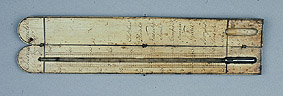 Dendrochronology
Thermometers became reliable from 1850s
Science of Climate Change
To understand the evidence for, and causes of, climate change and how human activity has, and is, driving it
These increases have been directly associated via the greenhouse effect
Coincident with increasing temperatures, CO2 emissions have increased
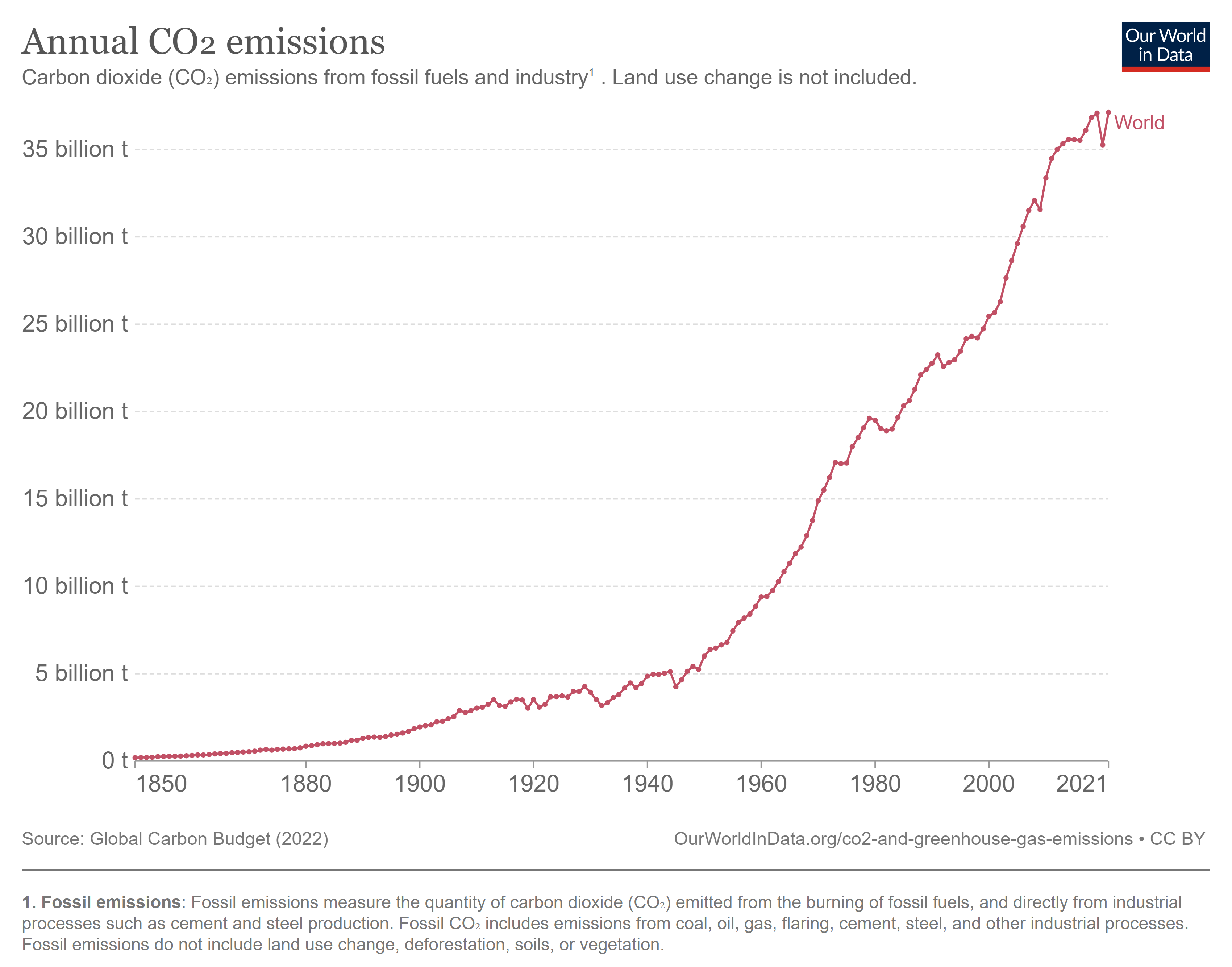 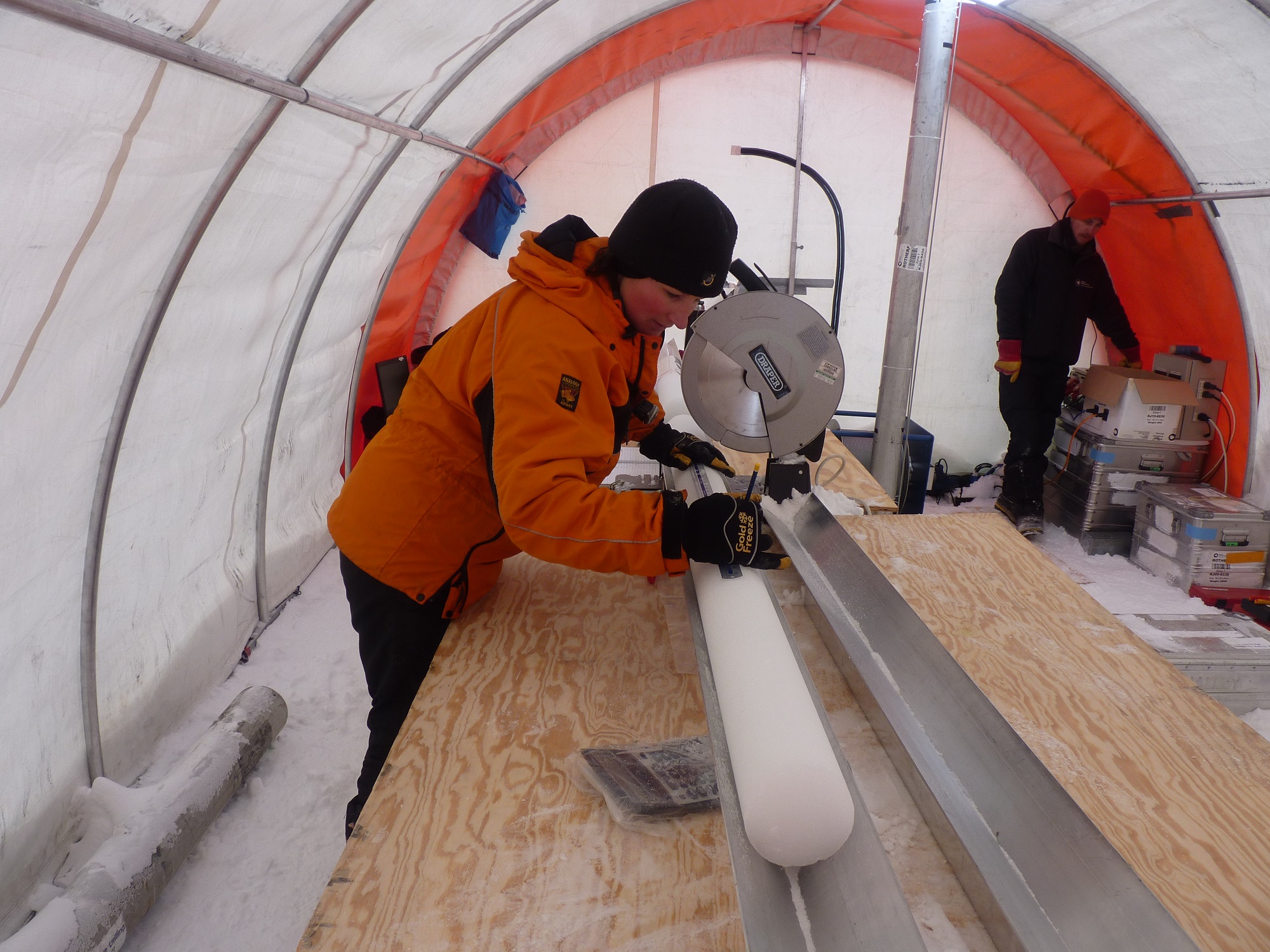 How do we know this?
Science of Climate Change
To understand the evidence for, and causes of, climate change and how human activity has, and is, driving it
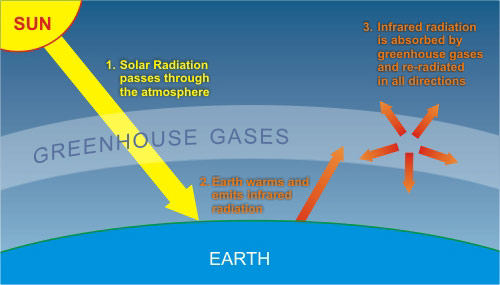 Science of Climate Change
To understand the evidence for, and causes of, climate change and how human activity has, and is, driving it
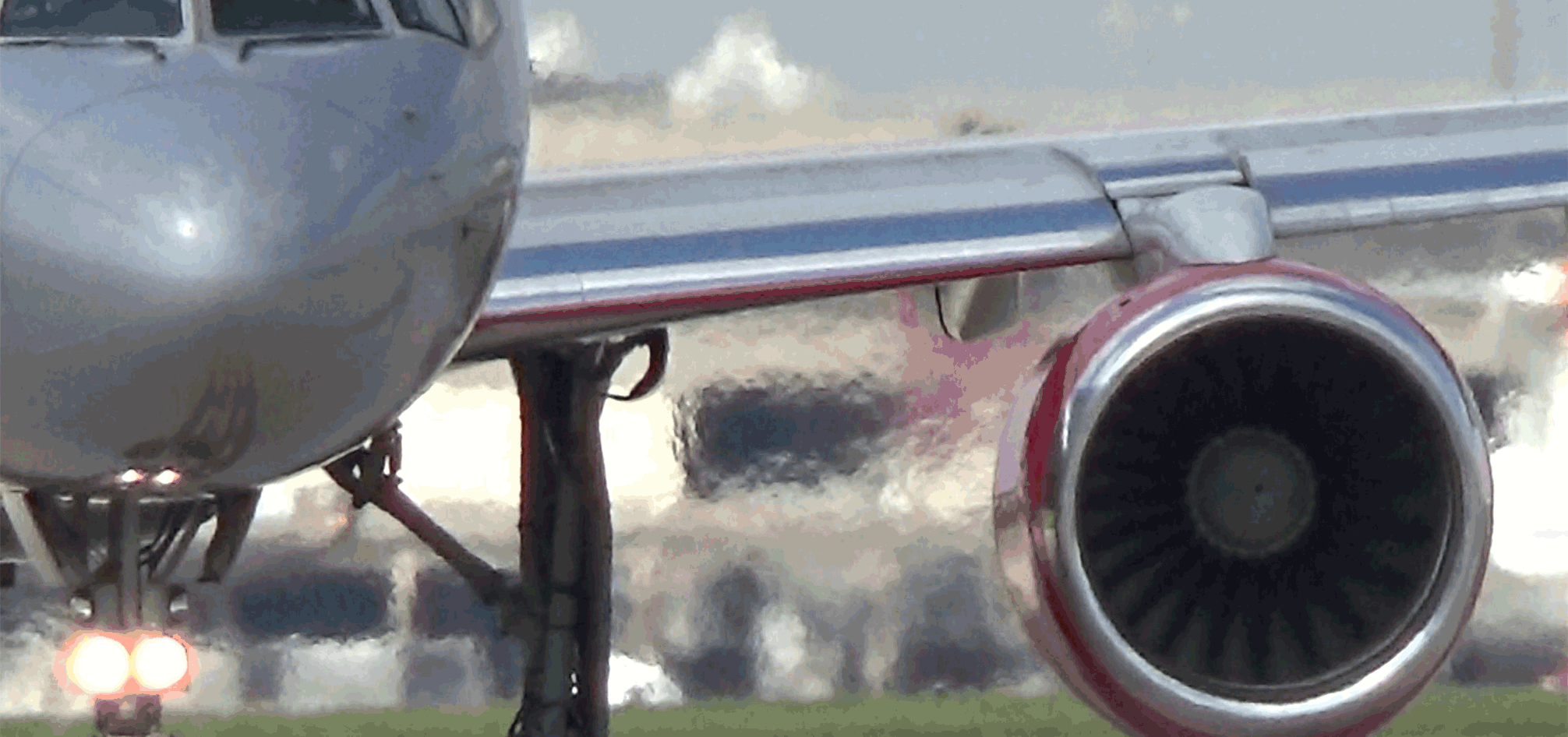 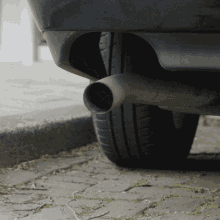 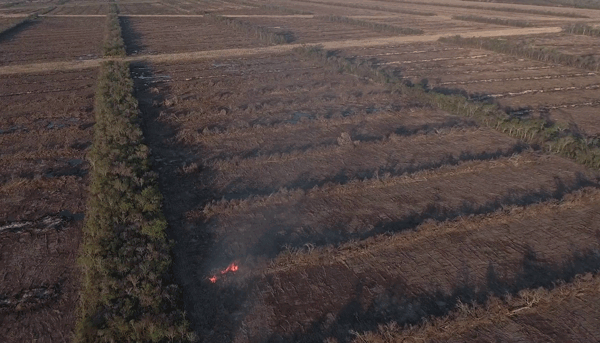 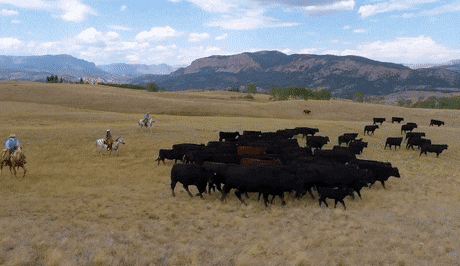 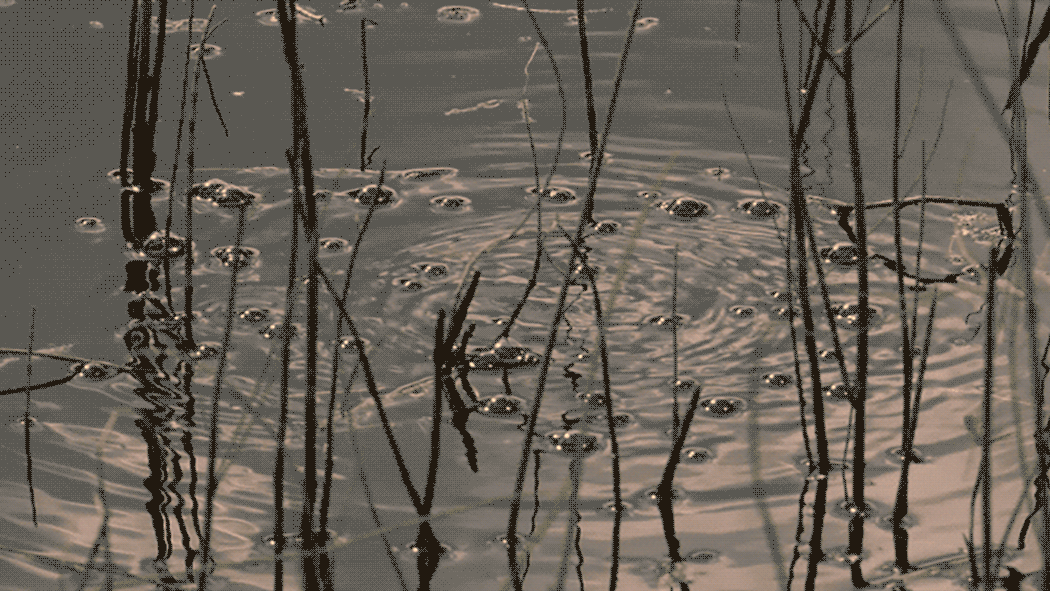 Science of Climate Change
To assess the effect of climate change on the natural and human environment
Choose a scenario (QR code)












Mark on this map a city/region that will be affected
https://tinyurl.com/2p9h2wnf 

3. Research the potential impact this will have
Various scenarios exist which predict the changes in sea-level based on how much greenhouse gases continue to be emitted
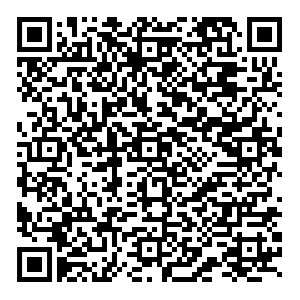 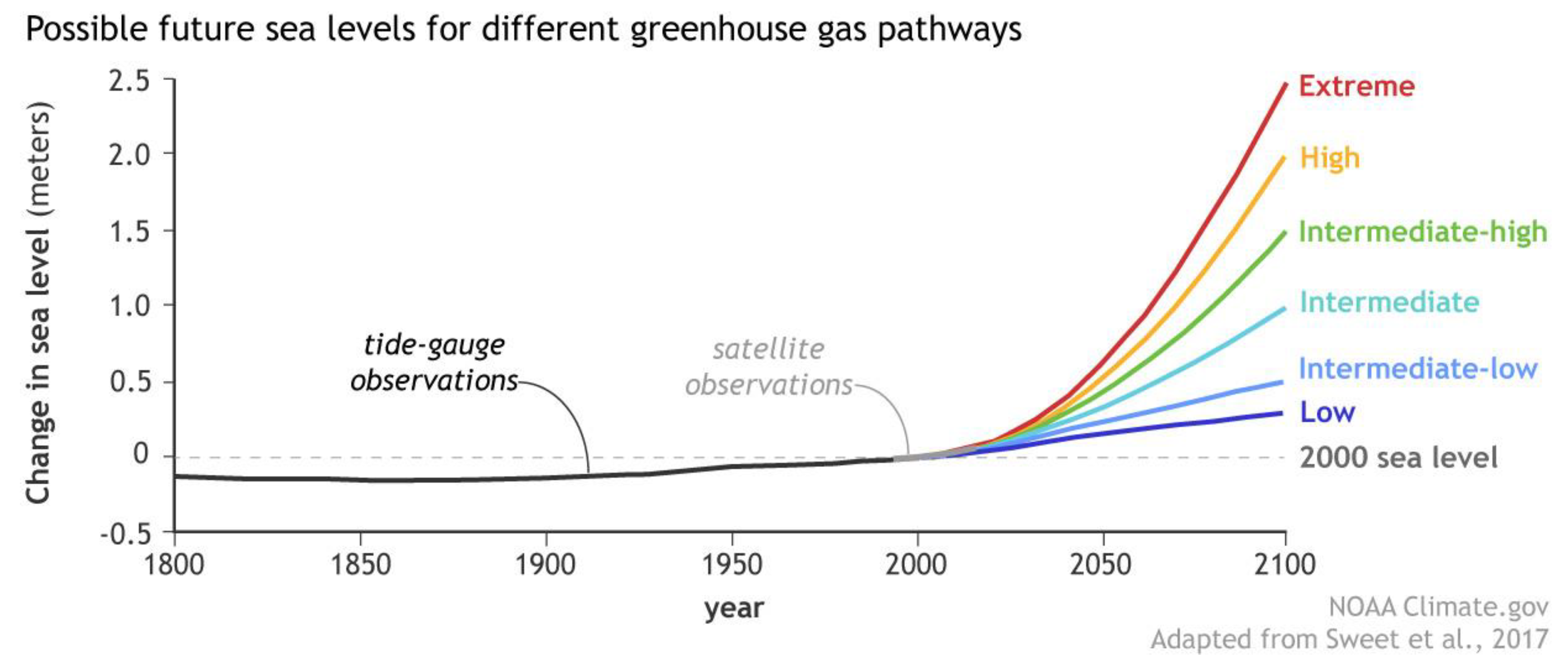 Science of Climate Change
Assessment
Examination: evidence for climate change (50%)
Project: a literature review on one of the effects of climate change

To start this process, read your assigned abstract and critically summarise your findings in this shared document by next class
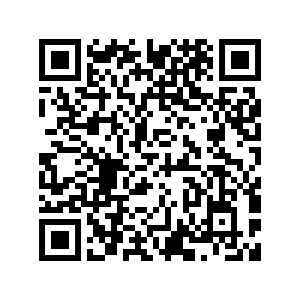 Science of Climate Change
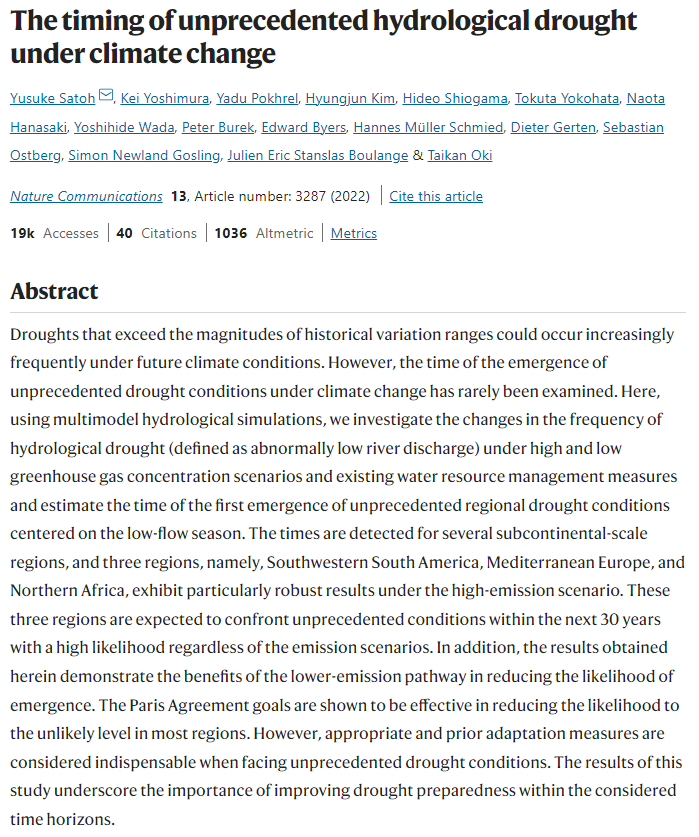 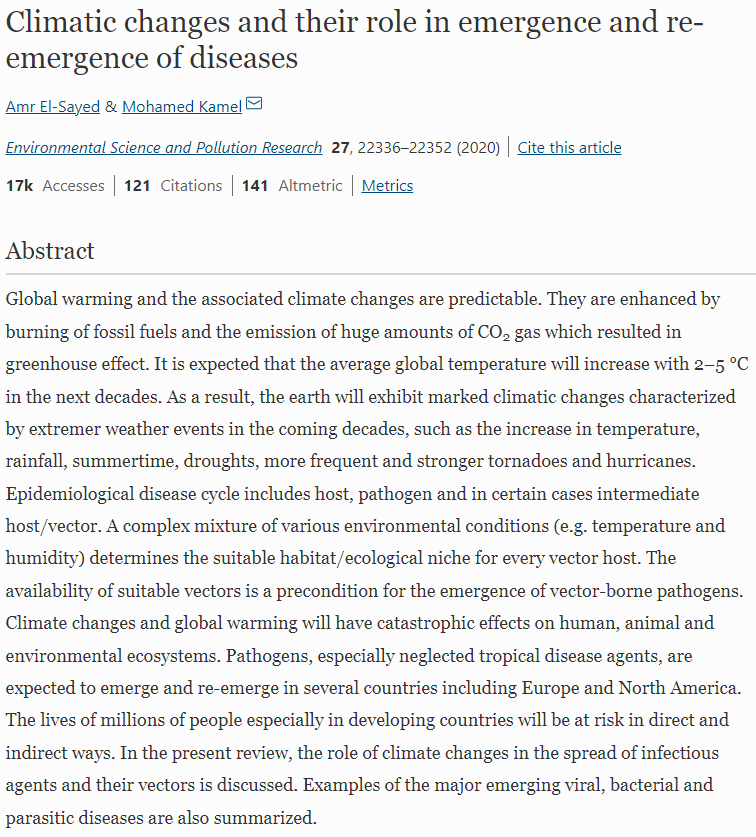 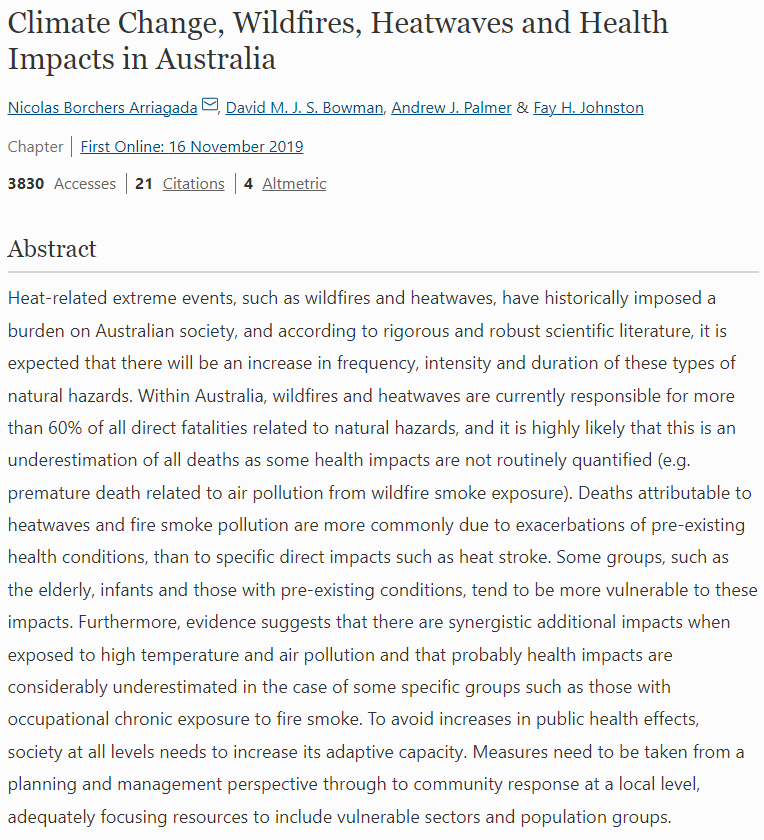 Science of Climate Change
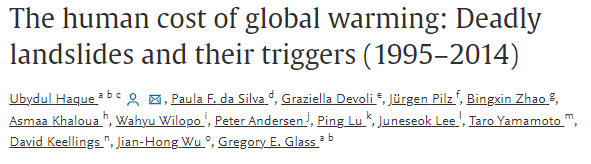 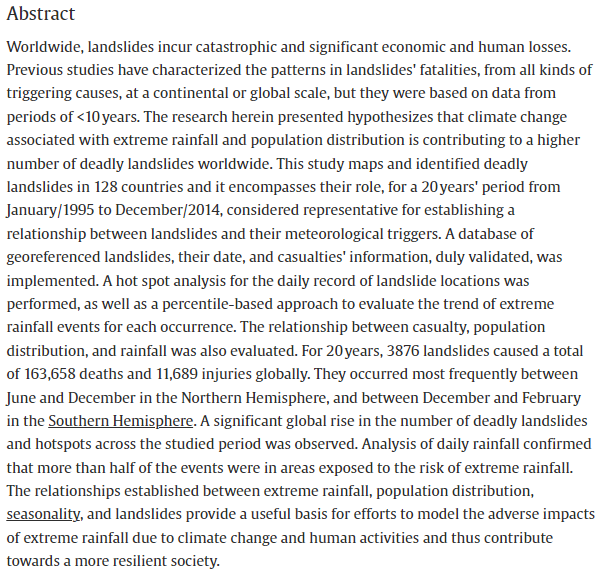 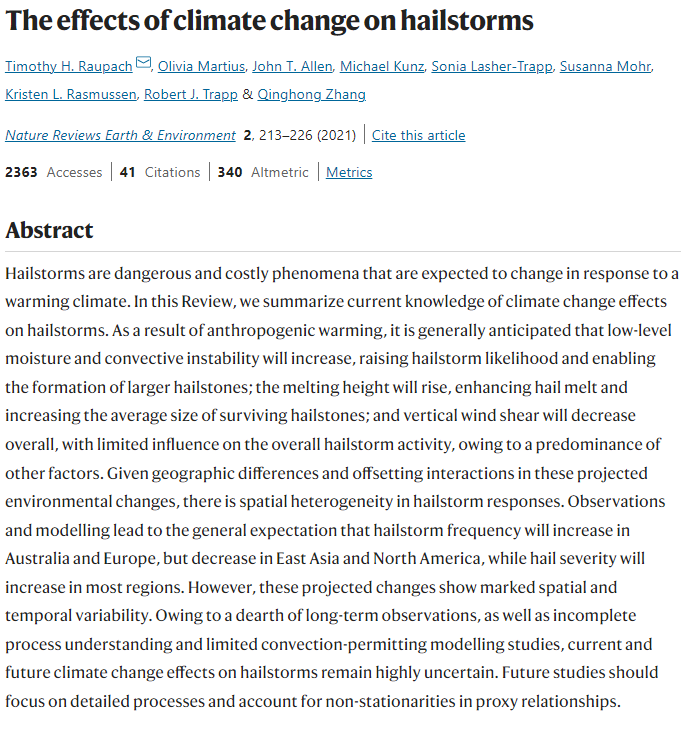 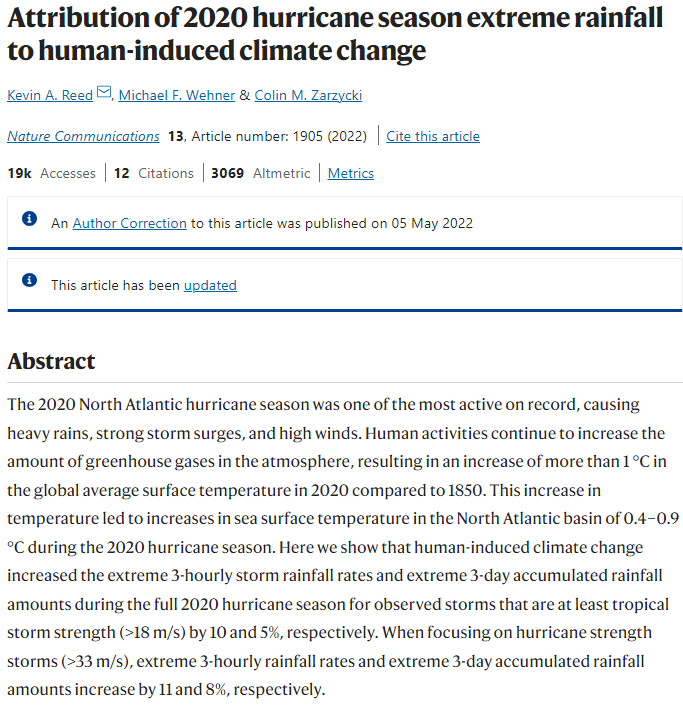 Haque et al. (2019)